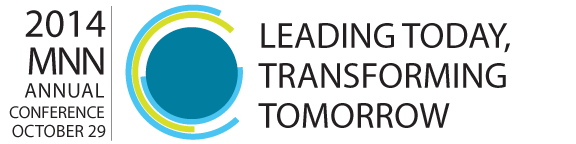 Making the Case for Change: Tools for Change Leadership
Bob Voss, PhDPartner & Nonprofit Practice LeaderGrowth River
Robert Heinzman
Partner & Global Science Practice Leader
Growth River
Transformational Change is Hard
People have to change the way they see things, how they behave and how they work together.
The path and endpoint are uncertain.
Transformational change needs to be led not managed.
Leading transformational change requires aligning culture, structure and business models simultaneously.
Objectives for This Workshop
AN INTEGRATED FRAMEWORK for understanding how to lead transformational change in your organization.
AN EXPERIENCE of how to develop some of the key capabilities essential for mastering change leadership.
[Speaker Notes: The Critical Capabilities to Effectively Lead Change

Business Model Design and Execution.
Architecting a Complete System-of-Roles.
Assessing and Driving Culture Change.
Designing Change Initiatives.]
Creating Higher-Performing Teams & Cultures
Culture
The ways-of-thinking and acting that are taught and reinforced in an organization. Leadership mindset is the primary source.
[Speaker Notes: Culture: The conscious, intentional agreements around how people show up and how people interact in order to drive performance.]
Structure
Architecting a complete system-of-roles:
All key issues have an owner.
Clear accountabilities and final call authority.
Incentives and interdependencies across roles are optimized.
Structuring Systems-of-Roles
[Speaker Notes: With clear accountabilities, final call authority, transparent and effective interdependencies, and incentives) to drive innovation and shared learning across the enterprise.]
Business Models
A system-of-roles and capabilities to develop, sell and deliver products and services to customers with the help of partners in order to creative competitive advantage.
Optimizing Business Models
Business Models
A system-of-roles and capabilities to develop, sell and deliver products and services to customers with the help of partners in order to creative competitive advantage.
Optimizing Business Models
“…develop, sell & deliver 
products and services to customers…”
The Business Triangle
2) SELLING
1) DEVELOPING
TheCustomer’sExperience
3) DELIVERING
[Speaker Notes: The Business Triangle – To visualize “why” capabilities are deployed in your organization: to develop, to sell, to deliver and to support.
The business triangle is the first major concept in this framework:
The business triangle is a universal pattern that exists in all stages and kinds of organizations including .com, .org, .gov, and .edu.
Business triangles are the basic market facing elements in your organization’s structure.
Please read these descriptions:
Four Basic Rationales For “Why”
In all businesses capabilities the rationale for “why” capabilities are deployed is to create four fundamental deliverables.
To Develop −> in order to create Targeted Value Propositions
To Sell −> in order to create Successful Purchase Moments
To Deliver −> in order to create Customers Who Make Positive Referrals
To Support −> in order to create Economies of Scale.


The Logic Of Business Triangles
The business triangle is a way to envision business capabilities as part of an integrated go-to-market system.
In a business triangle, capabilities are designed and deployed to develop, sell and deliver products and services to target customers with help from partners in a way that creates competitive advantage.
Business growth can be envisioned as an acceleration in throughput around a business triangle (1,2,3,1…Developing, Selling, Delivering, Developing…).]
“…to create competitive advantage…”
CUSTOMER SEGMENTATION:
Buyers
End-users
TargetedValue
Propositions
2) SELLING
1) DEVELOPING
TheCustomer’sExperience
SuccessfulPurchaseMoments
CustomersWho MakePositive Referrals
3) DELIVERING
[Speaker Notes: The Business Triangle – To visualize “why” capabilities are deployed in your organization: to develop, to sell, to deliver and to support.
The business triangle is the first major concept in this framework:
The business triangle is a universal pattern that exists in all stages and kinds of organizations including .com, .org, .gov, and .edu.
Business triangles are the basic market facing elements in your organization’s structure.
Please read these descriptions:
Four Basic Rationales For “Why”
In all businesses capabilities the rationale for “why” capabilities are deployed is to create four fundamental deliverables.
To Develop −> in order to create Targeted Value Propositions
To Sell −> in order to create Successful Purchase Moments
To Deliver −> in order to create Customers Who Make Positive Referrals
To Support −> in order to create Economies of Scale.


The Logic Of Business Triangles
The business triangle is a way to envision business capabilities as part of an integrated go-to-market system.
In a business triangle, capabilities are designed and deployed to develop, sell and deliver products and services to target customers with help from partners in a way that creates competitive advantage.
Business growth can be envisioned as an acceleration in throughput around a business triangle (1,2,3,1…Developing, Selling, Delivering, Developing…).]
“A system-of-roles and capabilities…”
CAPABILITY 3
CAPABILITY 4
TargetedValue
Propositions
CAPABILITY 5
CAPABILITY 2
2) SELLING
1) DEVELOPING
CAPABILITY 6
TheCustomer’sExperience
CAPABILITY 1
CAPABILITY 7
SuccessfulPurchaseMoments
CustomersWho MakePositive Referrals
3) DELIVERING
CAPABILITY 11
CAPABILITY 9
CAPABILITY 10
CAPABILITY 8
[Speaker Notes: The Business Triangle – To visualize “why” capabilities are deployed in your organization: to develop, to sell, to deliver and to support.
The business triangle is the first major concept in this framework:
The business triangle is a universal pattern that exists in all stages and kinds of organizations including .com, .org, .gov, and .edu.
Business triangles are the basic market facing elements in your organization’s structure.
Please read these descriptions:
Four Basic Rationales For “Why”
In all businesses capabilities the rationale for “why” capabilities are deployed is to create four fundamental deliverables.
To Develop −> in order to create Targeted Value Propositions
To Sell −> in order to create Successful Purchase Moments
To Deliver −> in order to create Customers Who Make Positive Referrals
To Support −> in order to create Economies of Scale.


The Logic Of Business Triangles
The business triangle is a way to envision business capabilities as part of an integrated go-to-market system.
In a business triangle, capabilities are designed and deployed to develop, sell and deliver products and services to target customers with help from partners in a way that creates competitive advantage.
Business growth can be envisioned as an acceleration in throughput around a business triangle (1,2,3,1…Developing, Selling, Delivering, Developing…).]
“A system-of-roles and capabilities…”
ROLE 3
ROLE 4
TargetedValue
Propositions
ROLE 5
ROLE 2
2) SELLING
1) DEVELOPING
ROLE 6
TheCustomer’sExperience
ROLE 1
ROLE 7
SuccessfulPurchaseMoments
CustomersWho MakePositive Referrals
3) DELIVERING
ROLE 11
ROLE 9
ROLE 10
ROLE 8
[Speaker Notes: The Business Triangle – To visualize “why” capabilities are deployed in your organization: to develop, to sell, to deliver and to support.
The business triangle is the first major concept in this framework:
The business triangle is a universal pattern that exists in all stages and kinds of organizations including .com, .org, .gov, and .edu.
Business triangles are the basic market facing elements in your organization’s structure.
Please read these descriptions:
Four Basic Rationales For “Why”
In all businesses capabilities the rationale for “why” capabilities are deployed is to create four fundamental deliverables.
To Develop −> in order to create Targeted Value Propositions
To Sell −> in order to create Successful Purchase Moments
To Deliver −> in order to create Customers Who Make Positive Referrals
To Support −> in order to create Economies of Scale.


The Logic Of Business Triangles
The business triangle is a way to envision business capabilities as part of an integrated go-to-market system.
In a business triangle, capabilities are designed and deployed to develop, sell and deliver products and services to target customers with help from partners in a way that creates competitive advantage.
Business growth can be envisioned as an acceleration in throughput around a business triangle (1,2,3,1…Developing, Selling, Delivering, Developing…).]
“…with the help of partners…”
HR
TargetedValue
Propositions
IT
2) SELLING
1) DEVELOPING
TheCustomer’sExperience
Legal
SuccessfulPurchaseMoments
CustomersWho MakePositive Referrals
Facilities
3) DELIVERING
Finance
4) SUPPORT
[Speaker Notes: The Business Triangle – To visualize “why” capabilities are deployed in your organization: to develop, to sell, to deliver and to support.
The business triangle is the first major concept in this framework:
The business triangle is a universal pattern that exists in all stages and kinds of organizations including .com, .org, .gov, and .edu.
Business triangles are the basic market facing elements in your organization’s structure.
Please read these descriptions:
Four Basic Rationales For “Why”
In all businesses capabilities the rationale for “why” capabilities are deployed is to create four fundamental deliverables.
To Develop −> in order to create Targeted Value Propositions
To Sell −> in order to create Successful Purchase Moments
To Deliver −> in order to create Customers Who Make Positive Referrals
To Support −> in order to create Economies of Scale.


The Logic Of Business Triangles
The business triangle is a way to envision business capabilities as part of an integrated go-to-market system.
In a business triangle, capabilities are designed and deployed to develop, sell and deliver products and services to target customers with help from partners in a way that creates competitive advantage.
Business growth can be envisioned as an acceleration in throughput around a business triangle (1,2,3,1…Developing, Selling, Delivering, Developing…).]
Business Triangle for Human Services Organization
Marketing
Communications
TargetedValue
Propositions
Grant Writing
Program 
Development
2) SELLING
Major Donors
1) DEVELOPING
TheCustomer’sExperience
Planned Giving
Policy
Gov’t Relations
SuccessfulPurchaseMoments
CustomersWho MakePositive Referrals
3) DELIVERING
Volunteer Coordination
Clinical
Quality Assurance
Intake
Staff Training
[Speaker Notes: The Business Triangle – To visualize “why” capabilities are deployed in your organization: to develop, to sell, to deliver and to support.
The business triangle is the first major concept in this framework:
The business triangle is a universal pattern that exists in all stages and kinds of organizations including .com, .org, .gov, and .edu.
Business triangles are the basic market facing elements in your organization’s structure.
Please read these descriptions:
Four Basic Rationales For “Why”
In all businesses capabilities the rationale for “why” capabilities are deployed is to create four fundamental deliverables.
To Develop −> in order to create Targeted Value Propositions
To Sell −> in order to create Successful Purchase Moments
To Deliver −> in order to create Customers Who Make Positive Referrals
To Support −> in order to create Economies of Scale.


The Logic Of Business Triangles
The business triangle is a way to envision business capabilities as part of an integrated go-to-market system.
In a business triangle, capabilities are designed and deployed to develop, sell and deliver products and services to target customers with help from partners in a way that creates competitive advantage.
Business growth can be envisioned as an acceleration in throughput around a business triangle (1,2,3,1…Developing, Selling, Delivering, Developing…).]
Business Models
A system-of-roles and capabilities to develop, sell and deliver products and services to customers with the help of partners in order to creative competitive advantage.
Optimizing Business Models
Primary Constraint to Growth
HOW  FAST?
TargetedValue
Propositions
*
2) SELLING
1) DEVELOPING
TheCustomer’sExperience
SuccessfulPurchaseMoments
CustomersWho MakePositive Referrals
3) DELIVERING
[Speaker Notes: The Business Triangle – To visualize “why” capabilities are deployed in your organization: to develop, to sell, to deliver and to support.
The business triangle is the first major concept in this framework:
The business triangle is a universal pattern that exists in all stages and kinds of organizations including .com, .org, .gov, and .edu.
Business triangles are the basic market facing elements in your organization’s structure.
Please read these descriptions:
Four Basic Rationales For “Why”
In all businesses capabilities the rationale for “why” capabilities are deployed is to create four fundamental deliverables.
To Develop −> in order to create Targeted Value Propositions
To Sell −> in order to create Successful Purchase Moments
To Deliver −> in order to create Customers Who Make Positive Referrals
To Support −> in order to create Economies of Scale.


The Logic Of Business Triangles
The business triangle is a way to envision business capabilities as part of an integrated go-to-market system.
In a business triangle, capabilities are designed and deployed to develop, sell and deliver products and services to target customers with help from partners in a way that creates competitive advantage.
Business growth can be envisioned as an acceleration in throughput around a business triangle (1,2,3,1…Developing, Selling, Delivering, Developing…).]
Primary Constraint to Growth
HOW  FAST?
TargetedValue
Propositions
2) SELLING
1) DEVELOPING
TheCustomer’sExperience
SuccessfulPurchaseMoments
CustomersWho MakePositive Referrals
3) DELIVERING
*
[Speaker Notes: The Business Triangle – To visualize “why” capabilities are deployed in your organization: to develop, to sell, to deliver and to support.
The business triangle is the first major concept in this framework:
The business triangle is a universal pattern that exists in all stages and kinds of organizations including .com, .org, .gov, and .edu.
Business triangles are the basic market facing elements in your organization’s structure.
Please read these descriptions:
Four Basic Rationales For “Why”
In all businesses capabilities the rationale for “why” capabilities are deployed is to create four fundamental deliverables.
To Develop −> in order to create Targeted Value Propositions
To Sell −> in order to create Successful Purchase Moments
To Deliver −> in order to create Customers Who Make Positive Referrals
To Support −> in order to create Economies of Scale.


The Logic Of Business Triangles
The business triangle is a way to envision business capabilities as part of an integrated go-to-market system.
In a business triangle, capabilities are designed and deployed to develop, sell and deliver products and services to target customers with help from partners in a way that creates competitive advantage.
Business growth can be envisioned as an acceleration in throughput around a business triangle (1,2,3,1…Developing, Selling, Delivering, Developing…).]
Business Triangle for Human Services Organization
Marketing
Communications
TargetedValue
Propositions
*
Grant Writing
Program 
Development
2) SELLING
Major Donors
1) DEVELOPING
TheCustomer’sExperience
Planned Giving
Policy
Gov’t Relations
SuccessfulPurchaseMoments
CustomersWho MakePositive Referrals
3) DELIVERING
Volunteer Coordination
Clinical
Quality Assurance
Intake
Staff Training
[Speaker Notes: The Business Triangle – To visualize “why” capabilities are deployed in your organization: to develop, to sell, to deliver and to support.
The business triangle is the first major concept in this framework:
The business triangle is a universal pattern that exists in all stages and kinds of organizations including .com, .org, .gov, and .edu.
Business triangles are the basic market facing elements in your organization’s structure.
Please read these descriptions:
Four Basic Rationales For “Why”
In all businesses capabilities the rationale for “why” capabilities are deployed is to create four fundamental deliverables.
To Develop −> in order to create Targeted Value Propositions
To Sell −> in order to create Successful Purchase Moments
To Deliver −> in order to create Customers Who Make Positive Referrals
To Support −> in order to create Economies of Scale.


The Logic Of Business Triangles
The business triangle is a way to envision business capabilities as part of an integrated go-to-market system.
In a business triangle, capabilities are designed and deployed to develop, sell and deliver products and services to target customers with help from partners in a way that creates competitive advantage.
Business growth can be envisioned as an acceleration in throughput around a business triangle (1,2,3,1…Developing, Selling, Delivering, Developing…).]
Business Triangle for Human Services Organization
Marketing
Communications
TargetedValue
Propositions
Grant Writing
Program 
Development
2) SELLING
Major Donors
1) DEVELOPING
TheCustomer’sExperience
Planned Giving
Policy
Gov’t Relations
SuccessfulPurchaseMoments
CustomersWho MakePositive Referrals
3) DELIVERING
Volunteer Coordination
Clinical
Quality Assurance
Intake
Staff Training
*
[Speaker Notes: The Business Triangle – To visualize “why” capabilities are deployed in your organization: to develop, to sell, to deliver and to support.
The business triangle is the first major concept in this framework:
The business triangle is a universal pattern that exists in all stages and kinds of organizations including .com, .org, .gov, and .edu.
Business triangles are the basic market facing elements in your organization’s structure.
Please read these descriptions:
Four Basic Rationales For “Why”
In all businesses capabilities the rationale for “why” capabilities are deployed is to create four fundamental deliverables.
To Develop −> in order to create Targeted Value Propositions
To Sell −> in order to create Successful Purchase Moments
To Deliver −> in order to create Customers Who Make Positive Referrals
To Support −> in order to create Economies of Scale.


The Logic Of Business Triangles
The business triangle is a way to envision business capabilities as part of an integrated go-to-market system.
In a business triangle, capabilities are designed and deployed to develop, sell and deliver products and services to target customers with help from partners in a way that creates competitive advantage.
Business growth can be envisioned as an acceleration in throughput around a business triangle (1,2,3,1…Developing, Selling, Delivering, Developing…).]
Exercise: Create Business Triangle
What are the key capabilities in sequence around your business triangle?
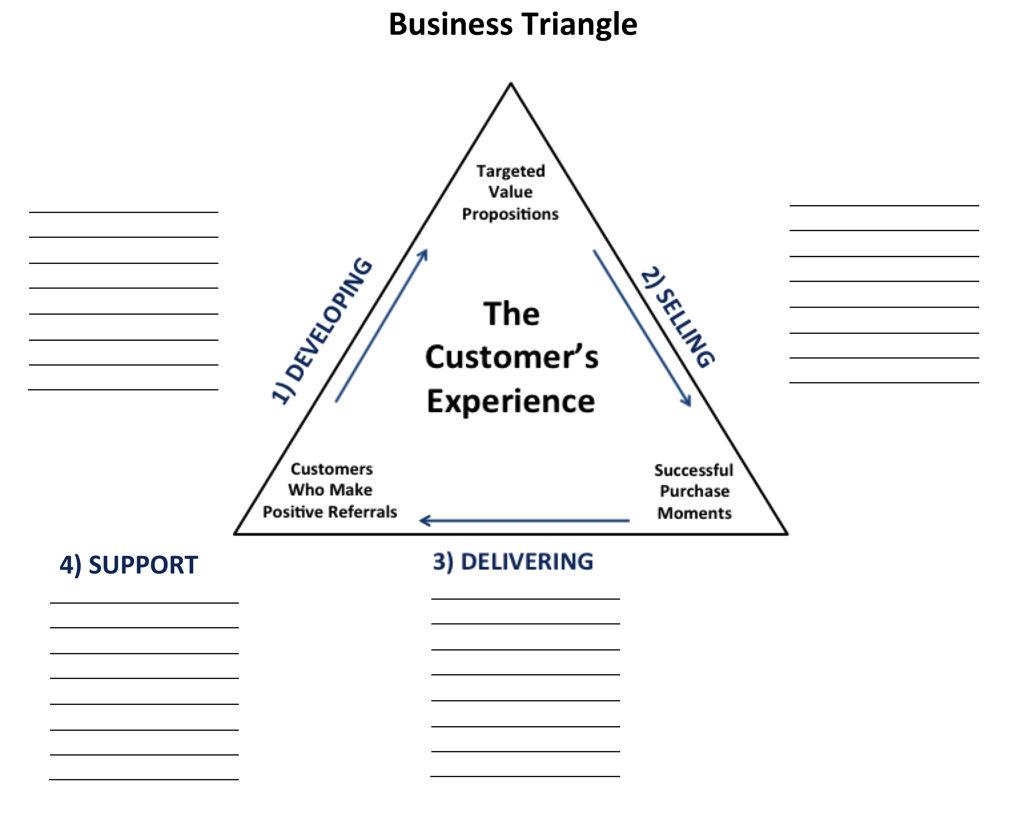 Business Triangle for Human Services Organization
Marketing
Communications
TargetedValue
Propositions
Grant Writing
Program 
Development
2) SELLING
Major Donors
1) DEVELOPING
TheCustomer’sExperience
Planned Giving
Policy
Gov’t Relations
SuccessfulPurchaseMoments
CustomersWho MakePositive Referrals
3) DELIVERING
Volunteer Coordination
Clinical
Quality Assurance
Intake
Staff Training
[Speaker Notes: The Business Triangle – To visualize “why” capabilities are deployed in your organization: to develop, to sell, to deliver and to support.
The business triangle is the first major concept in this framework:
The business triangle is a universal pattern that exists in all stages and kinds of organizations including .com, .org, .gov, and .edu.
Business triangles are the basic market facing elements in your organization’s structure.
Please read these descriptions:
Four Basic Rationales For “Why”
In all businesses capabilities the rationale for “why” capabilities are deployed is to create four fundamental deliverables.
To Develop −> in order to create Targeted Value Propositions
To Sell −> in order to create Successful Purchase Moments
To Deliver −> in order to create Customers Who Make Positive Referrals
To Support −> in order to create Economies of Scale.


The Logic Of Business Triangles
The business triangle is a way to envision business capabilities as part of an integrated go-to-market system.
In a business triangle, capabilities are designed and deployed to develop, sell and deliver products and services to target customers with help from partners in a way that creates competitive advantage.
Business growth can be envisioned as an acceleration in throughput around a business triangle (1,2,3,1…Developing, Selling, Delivering, Developing…).]
On which side of the triangle is the current primary constraint?
What capability is currently the primary constraint? 
Who owns it?
What investment will resolve it?
Most organizations are portfolios of triangles
ENTERPRISE LEADER ROLE
FUNCTIONAL LEADER ROLES
DEVELOP
SELL
DELIVER
SUPPORT
BUSINESS LEADER ROLES
Policy
Program Dev.
Marketing
Comms
Development
Gov’t Reln’s
Quality
Staff Training
Intake
HR
IT 
Finance
Legal
DELIVER
DEVELOP
SELL
SUPPORT
Social Services Agency
Homeless

School

Foster Care

Trauma
Complete System-of-Roles = Complete System-of-Strategies
Policy
Program Dev.
Marketing
Comms
Development
Gov’t Reln’s
Quality
Staff Training
Intake
HR
IT 
Finance
Legal
DELIVER
DEVELOP
SELL
SUPPORT
Social Services Agency
*
Homeless

School

Foster Care

Trauma
*
*
*
Complete System-of-Roles
What happens when all major issues in your organization are owned?
And each person advocates strategies to win from the perspective of their role?
And everyone is using the same precise language to define and resolve issues?
Creating Higher-Performing Teams & Cultures
Culture
The ways-of-thinking and acting that are taught and reinforced in an organization. Leadership mindset is the primary source.
[Speaker Notes: Culture: The conscious, intentional agreements around how people show up and how people interact in order to drive performance.]
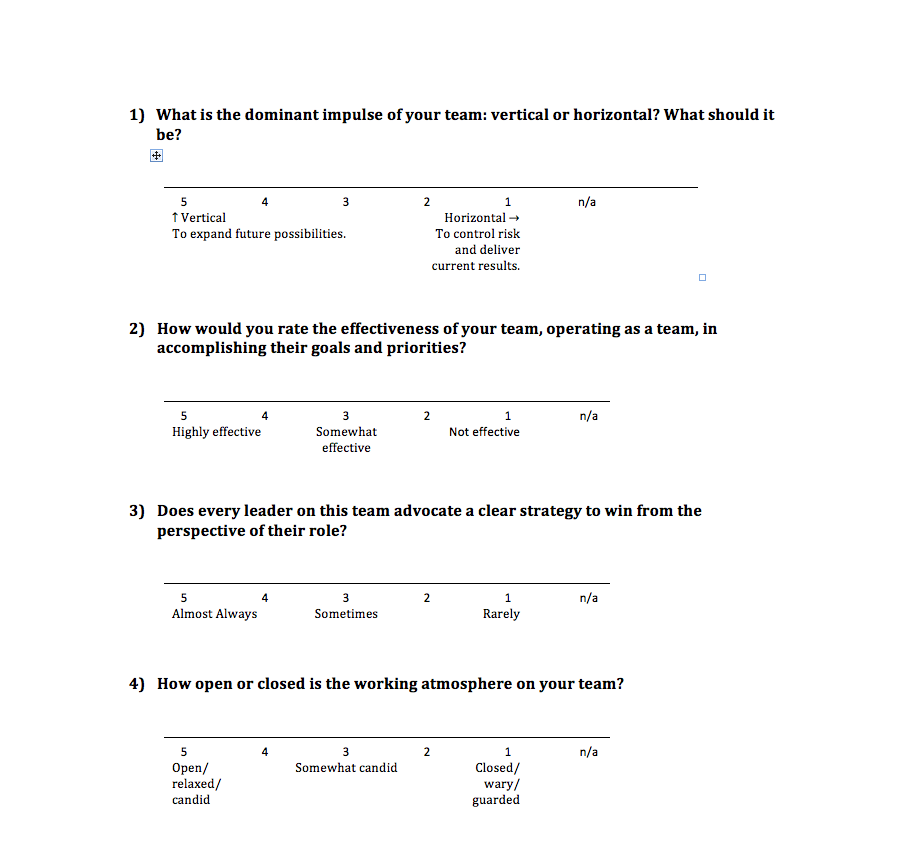 Exercise: Team Capability Assessment
Answer the ten questions in the Team Capability Assessment questionnaire.
What attributes stand out as being issues that need to be addressed on your team?
What one attribute is currently the primary constraint to higher team performance?
What do you envision as the solution path for resolving this constraint?
[Speaker Notes: Talking Points for Leading Change

Organizing and navigating change in a way that creates engagement and focus, despite uncertainty and disruption.
Occurs at the intersection between business culture and business model(s).
Versus change management, which includes tools and techniques and is a subset of change leadership.
Going from domains of less to domains of higher possibility.
Moving into uncertain futures together.]
Change Plan
Desired Future State
Current State
Gaps and Primary Constraints
Milestones and Next Steps
[Speaker Notes: The Critical Capabilities to Effectively Lead Change

Business Model Design and Execution.
Architecting a Complete System-of-Roles.
Assessing and Driving Culture Change.
Designing Change Initiatives.]
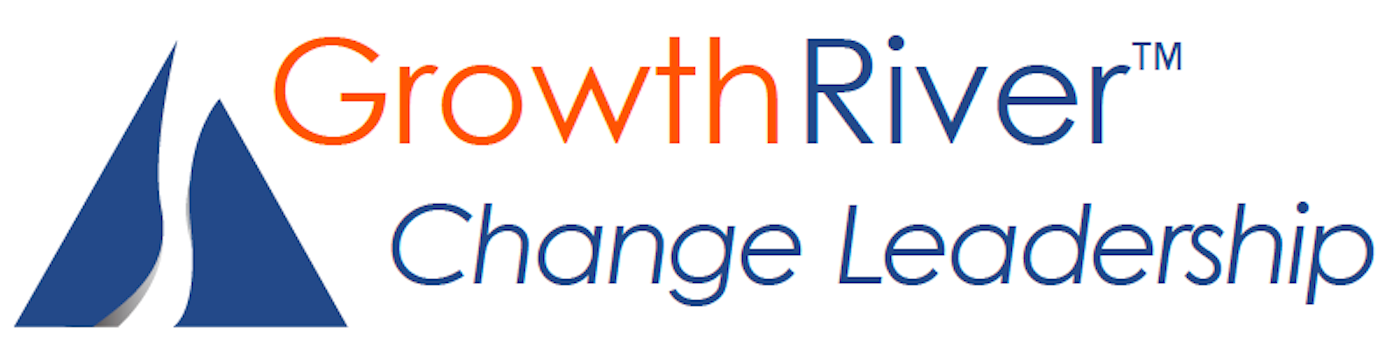 Bob Voss, PhDGrowth River
Partner & Nonprofit Practice Leader
Cell: 617.905.5156
Email: bob.voss@growthriver.com
Robert Heinzman
Growth River
Partner & Global Science Practice Leader
Cell: 413.329.3708
Email: robert.heinzman@growthriver.com